ΕΠΑΝΟΡΘΩΤΙΚΕΣ ΕΠΕΜΒΑΣΕΙΣ ΙΣΧΙΟΥ ΚΑΙ ΓΟΝΑΤΟΣ
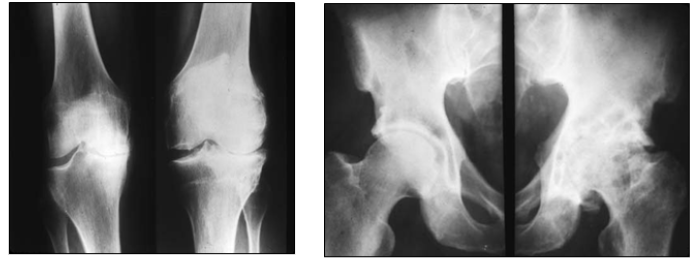 ΜΑΘΗΜΑΤΑ ΦΟΙΤΗΤΩΝ ΚΛΙΝΙΚΗΣ ΑΣΚΗΣΗΣ ΟΡΘΟΠΑΙΔΙΚΗΣ 2018
Τατάνη Ειρήνη
Πανεπιστημιακός Υπότροφος Ορθοπαιδικής Κλινικής ΠΓΝΠ
ΑΝΑΤΟΜΙΑ ΙΣΧΙΟΥ
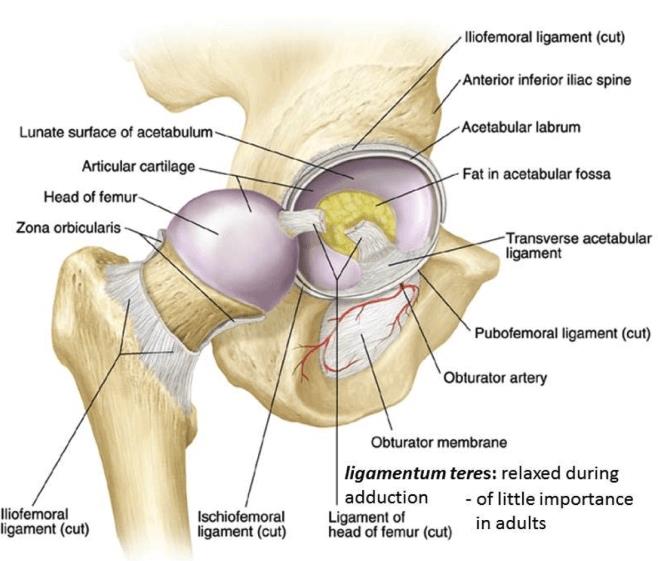 Διάρθρωση τύπου ‘ball-and-socket’

Σταθερότητα
Οστική αρχιτεκτονική
Ενισχύεται από τον επιχείλιο χόνδρο και τον αρθρικό θύλακο
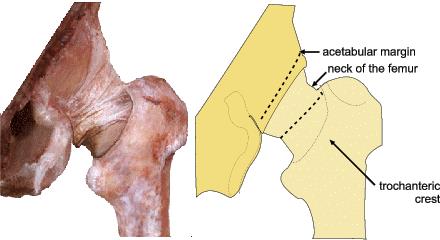 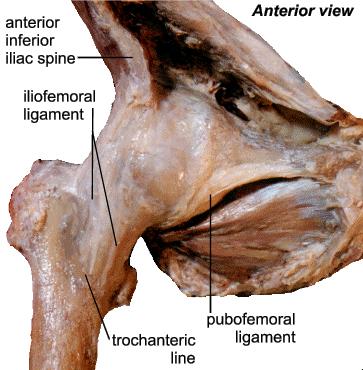 ΟΣΤΕΟΑΡΘΡΙΤΙΔΑ  ΙΣΧΙΟΥ
Η πιο συχνή αιτία πόνου στο ισχίο

Μονόπλευρη ή αμφοτερόπλευρη

Πρωτοπαθής ή δευτεροπαθής
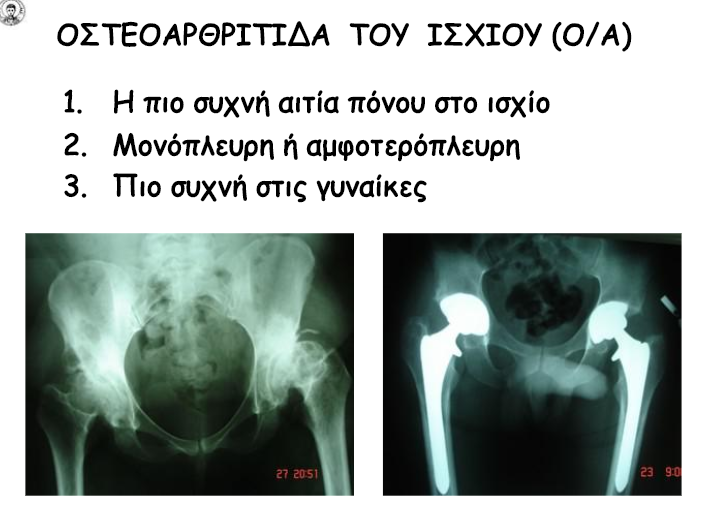 ΠΡΩΤΟΠΑΘΗΣ ΟΣΤΕΟΑΡΘΡΙΤΙΔΑ ΙΣΧΙΟΥ
Έκκεντρη
Παρεκτόπιση της κεφαλής προς τα άνω και έξω
Επίμονος πόνος
Δυσκαμψία

Ομόκεντρη
Παρεκτόπιση της κεφαλής προς τον πυθμένα της κοτύλης
Ήπιο άλγος
Καλή κινητικότητα
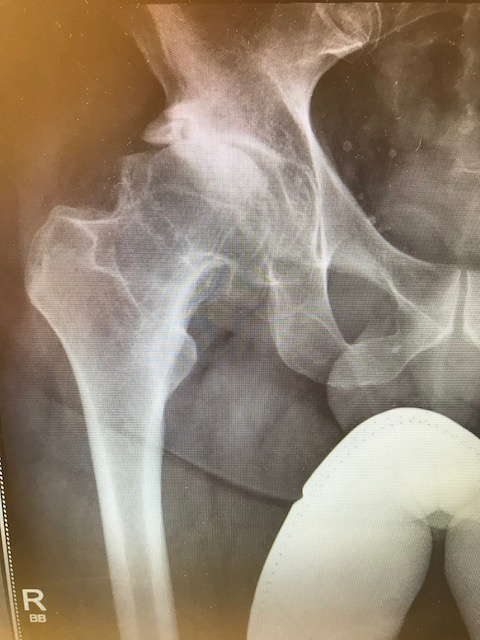 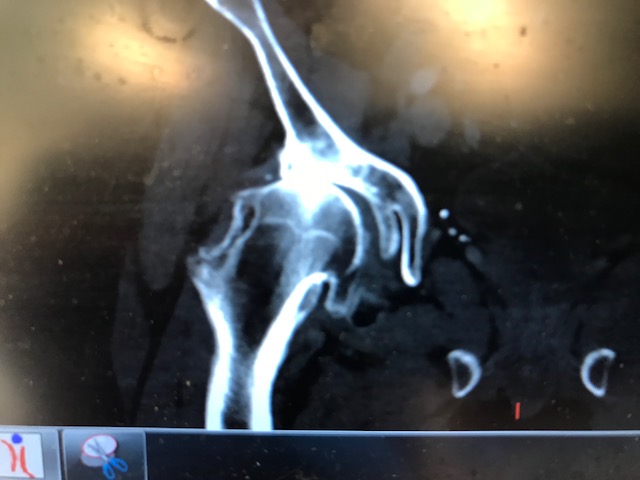 ΔΕΥΤΕΡΟΠΑΘΗΣ ΟΣΤΕΟΑΡΘΡΙΤΙΔΑ ΙΣΧΙΟΥ
Διαταραχή ανατομικής σχέσης κεφαλής-κοτύλης
     Αναπτυξιακή δυσπλασία του ισχίου

Βλάβη του αρθρικού χόνδρου της μηριαίας κεφαλής
     Φλεγμονές
     Λοιμώξεις
     Ενδαρθρικά κατάγματα

Βλάβη του υποχονδίου οστού της μηριαίας κεφαλής
     Οστεοχονδρίτιδα
     Οστεονέκρωση
ΑΝΑΠΤΥΞΙΑΚΗ ΔΥΣΠΛΑΣΙΑ ΤΟΥ ΙΣΧΙΟΥ
ΔΥΣΠΛΑΣΙΑ
ΧΑΜΗΛΟ ΕΞΑΡΘΡΗΜΑ
ΥΨΗΛΟ ΕΞΑΡΘΡΗΜΑ
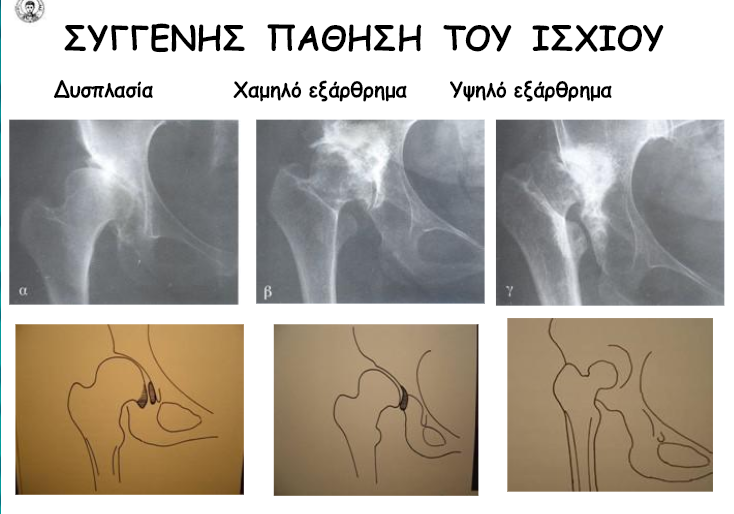 ΚΛΙΝΙΚΗ ΕΙΚΟΝΑ
Πόνος στη βουβωνική χώρα

Χωλότητα

Βράχυνση σκέλους

Επώδυνος περιορισμός των κινήσεων του ισχίου

Σύγκαμψη του ισχίου
ΑΠΕΙΚΟΝΙΣΗ
Στένωση του μεσάρθριου διαστήματος

Σκλήρυνση του υποχόνδριου οστού

Οστεόφυτα

Υποχόνδριες κύστεις
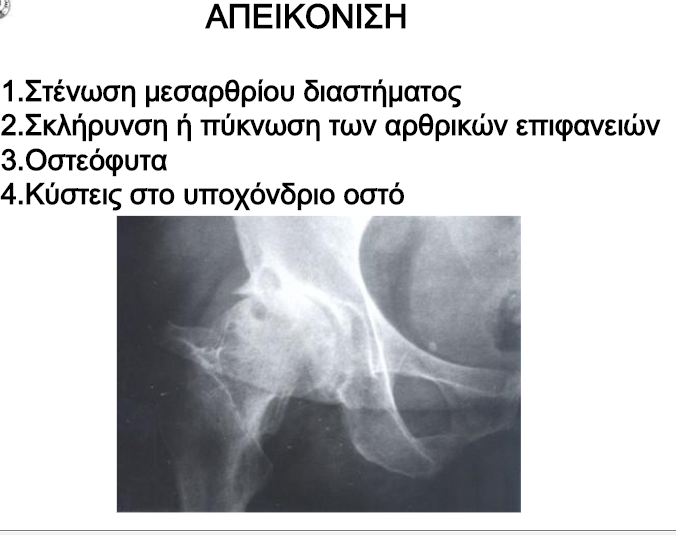 ΑΝΤΙΜΕΤΩΠΙΣΗ
Συντηρητική θεραπεία
Ανάπαυση
Φάρμακα(αναλγητικά-ΜΣΑΦ)
Φυσικοθεραπεία

Χειρουργική θεραπεία
Οστεοτομίες
Ολική αρθροπλαστική ισχίου
Αρθρόδεση
ΟΛΙΚΗ ΑΡΘΡΟΠΛΑΣΤΙΚΗ ΤΟΥ ΙΣΧΙΟΥ
ΟΡΙΣΜΟΣ
Αποκατάσταση των ανατομικών σχέσεων και της κινηματικής της προσβεβλημένης άρθρωσης του ισχίου με τεχνητή άρθρωση

Σκοπός της επέμβασης
Ανακούφιση από τον πόνο
Βελτίωση της λειτουργικότητας του ισχίου και της ποιότητας ζωής του αρρώστου
Μακροχρόνια αποτελέσματα
Διατήρηση οστικής εφεδρείας
ΟΛΙΚΗ ΑΡΘΡΟΠΛΑΣΤΙΚΗ ΤΟΥ ΙΣΧΙΟΥ
ΧΑΡΑΚΤΗΡΙΣΤΙΚΑ

Σχεδιασμός προθέσεων

Φορτιζόμενες επιφάνειες και χαρακτηριστικά τριβής

Μέθοδοι στερέωσης
ΟΛΙΚΗ ΑΡΘΡΟΠΛΑΣΤΙΚΗ ΤΟΥ ΙΣΧΙΟΥ
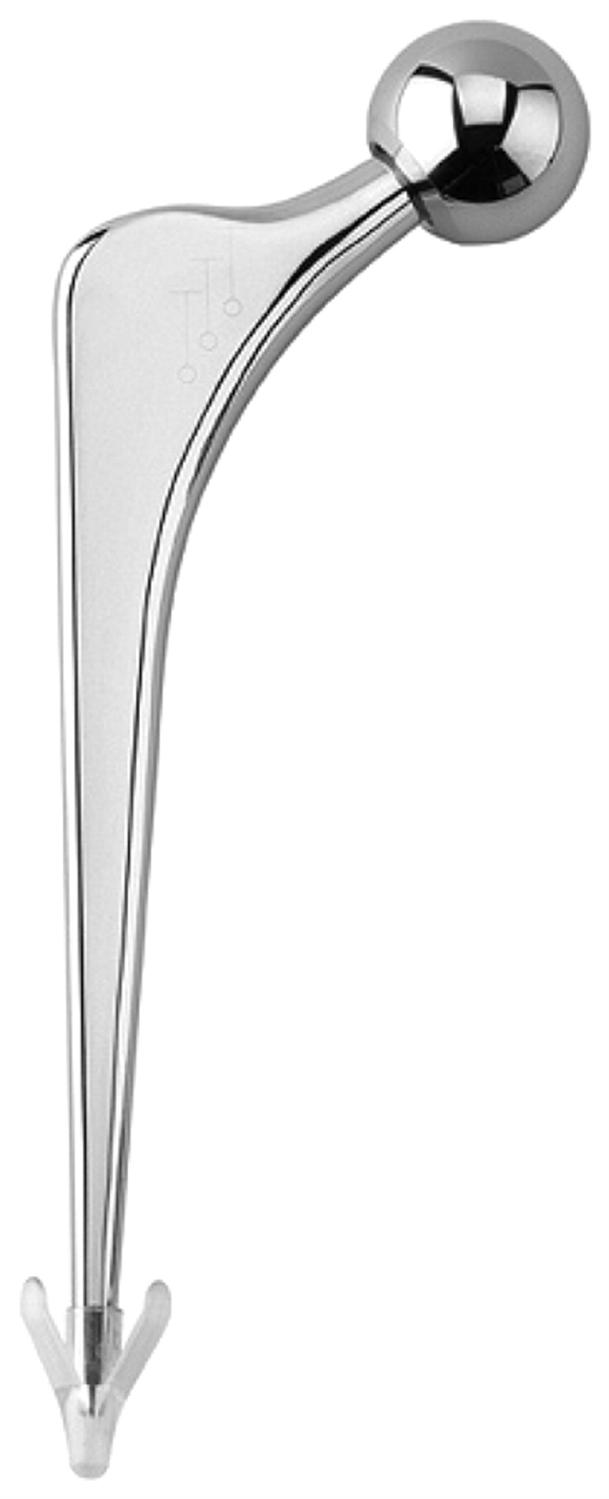 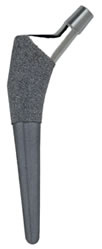 ΜΗΡΙΑΙΟΙ ΣΤΥΛΕΟΙ

Με τσιμέντο

 Χωρίς τσιμέντο 
        (press-fit)
rely on biologic fixation
intraoperative fracture due to underreaming
rely on cement fixation
preferred for irradiated bone
Stem breakage
ΟΛΙΚΗ ΑΡΘΡΟΠΛΑΣΤΙΚΗ ΤΟΥ ΙΣΧΙΟΥ
ΚΟΤΥΛΙΑΙΕΣ ΠΡΟΘΕΣΕΙΣ

Με τσιμέντο

 Χωρίς τσιμέντο (press-fit)
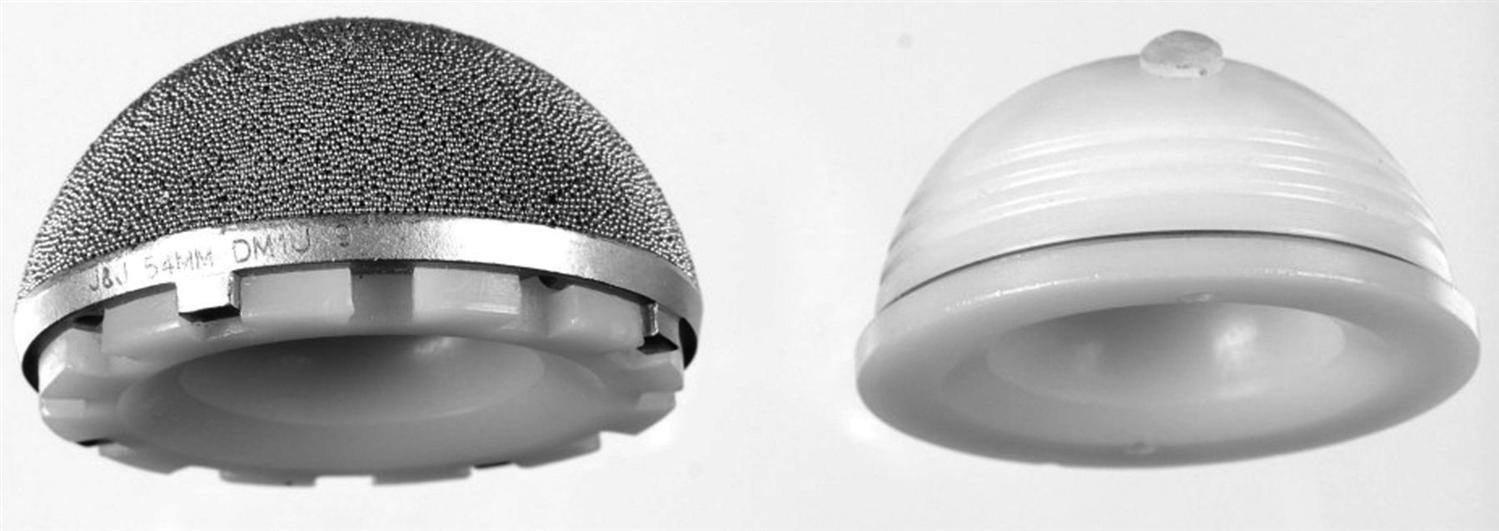 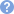 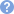 ΟΛΙΚΗ ΑΡΘΡΟΠΛΑΣΤΙΚΗ ΤΟΥ ΙΣΧΙΟΥ
ΦΟΡΤΙΖΟΜΕΝΕΣ ΕΠΙΦΑΝΕΙΕΣ
best wear properties 
lowest coefficient of friction
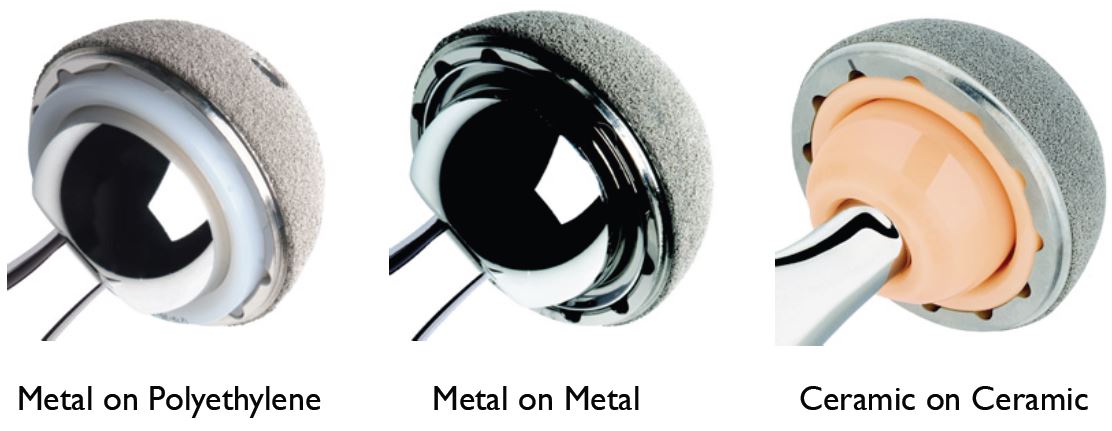 ΟΛΙΚΗ ΑΡΘΡΟΠΛΑΣΤΙΚΗ ΤΟΥ ΙΣΧΙΟΥ
ΣΤΑΘΕΡΟΤΗΤΑ

Σχεδιασμός των προθέσεων 

Προσανατολισμός των προθέσεων

Τάση των μαλακών μορίων 

Λειτουργικότητα των μαλακών μορίων
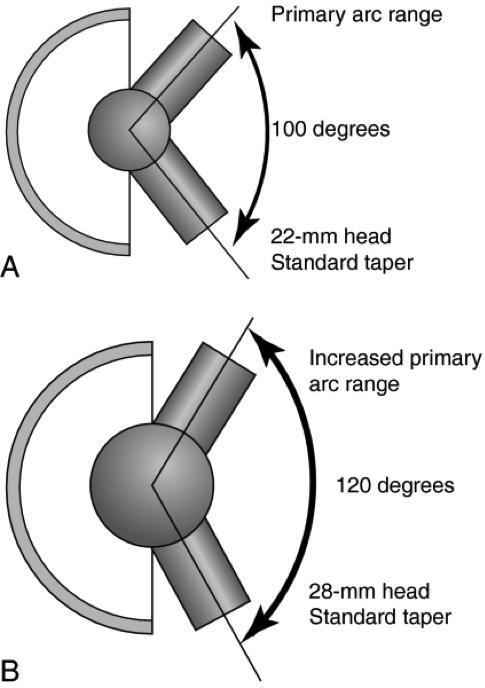 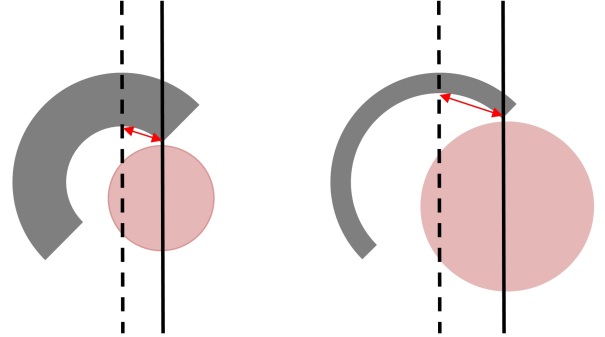 Διανυόμενη απόσταση
Πρωτογενές εύρος τροχιάς
ΟΛΙΚΗ ΑΡΘΡΟΠΛΑΣΤΙΚΗ ΤΟΥ ΙΣΧΙΟΥ
ΣΤΑΘΕΡΟΤΗΤΑ

Σχεδιασμός των προθέσεων 

Προσανατολισμός των προθέσεων

Τάση των μαλακών μορίων 

Λειτουργικότητα των μαλακών μορίων
Προσανατολισμός μηριαίας πρόθεσης
10°- 15° of anteversion

Προσανατολισμόςκοτυλιαίας πρόθεσης
Anteversion 5° - 25°
Abduction 30° - 50°
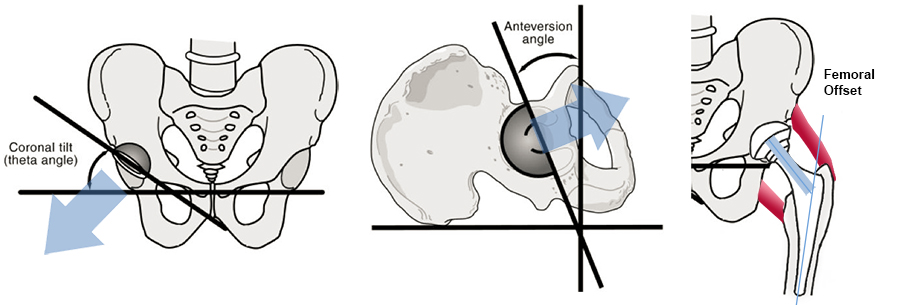 ΟΛΙΚΗ ΑΡΘΡΟΠΛΑΣΤΙΚΗ ΤΟΥ ΙΣΧΙΟΥ
ΣΤΑΘΕΡΟΤΗΤΑ

Σχεδιασμός των προθέσεων 

Προσανατολισμός των προθέσεων

Τάση των μαλακών μορίων 

Λειτουργικότητα των μαλακών μορίων
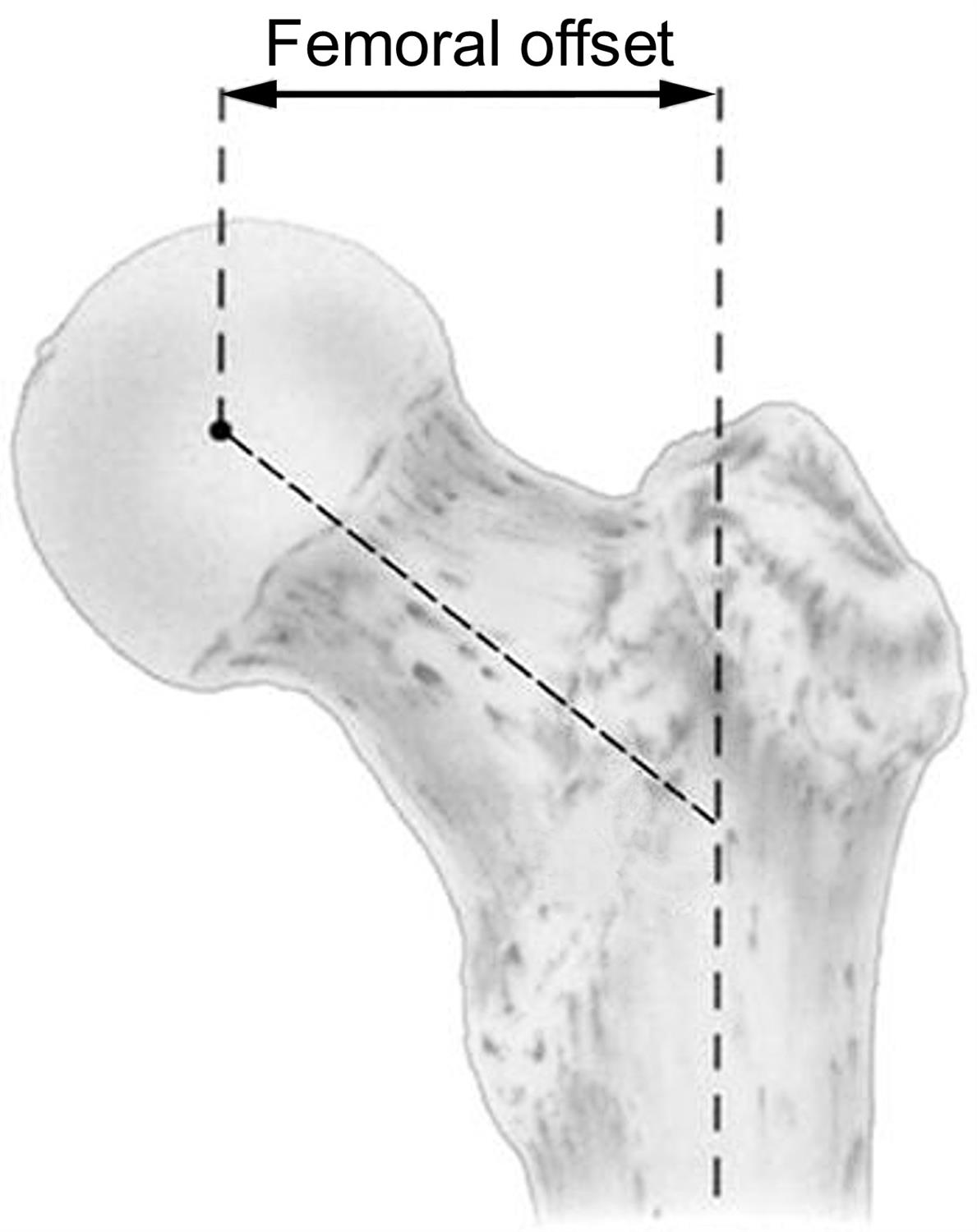 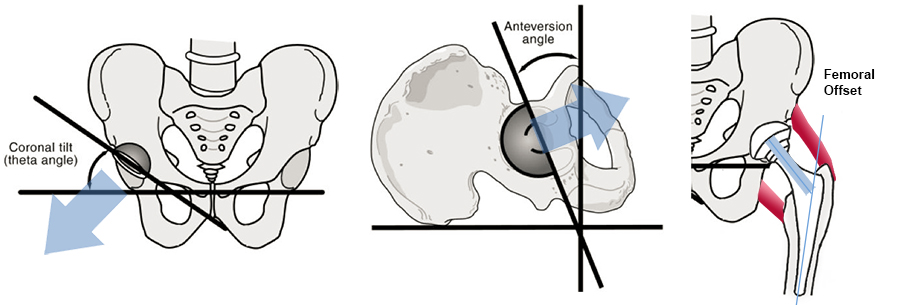 ΟΛΙΚΗ ΑΡΘΡΟΠΛΑΣΤΙΚΗ ΤΟΥ ΙΣΧΙΟΥ
ΣΤΑΘΕΡΟΤΗΤΑ
Σχεδιασμός των προθέσεων 
Προσανατολισμός των προθέσεων
Τάση των μαλακών μορίων 
Λειτουργικότητα των μαλακών μορίων
Παθολογία ΚΝΣ
Διαταραχές ΠΝΣ
Τοπική διαταραχή των μαλακών μορίων
ΟΛΙΚΗ ΑΡΘΡΟΠΛΑΣΤΙΚΗ ΤΟΥ ΙΣΧΙΟΥ
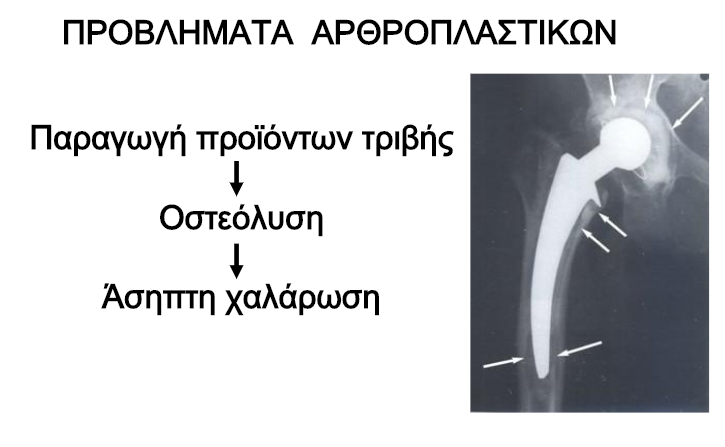 ΕΠΙΠΛΟΚΕΣ
Παραγωγή προϊόντων φθοράς



Οστεόλυση



Άσηπτη χαλάρωση
ΟΛΙΚΗ ΑΡΘΡΟΠΛΑΣΤΙΚΗ ΤΟΥ ΙΣΧΙΟΥ
ΕΠΙΠΛΟΚΕΣ
Λοίμωξη
Εξάρθρημα
Περιπροθετικό κάταγμα
Ανισοσκελία
Λιπώδης εμβολή
Θρομβοεμβολική νόσος
Πόνος στο  μηρό
Νευραγγειακές βλάβες 
Έκτοπηοστεοποίηση 
Squeaking  
Ψευδοόγκοι
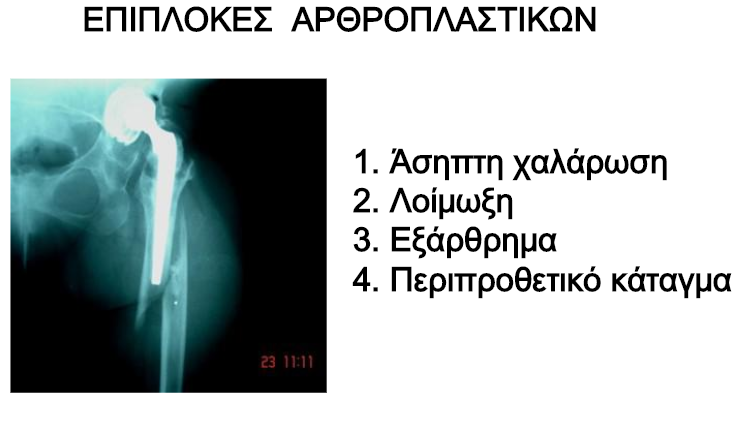 Το γόνατο...
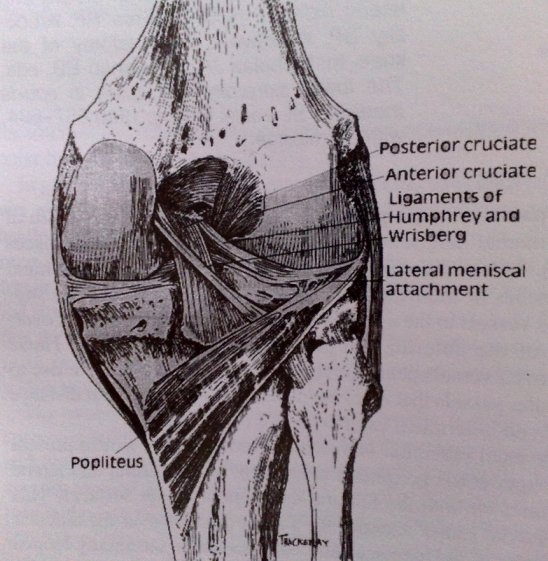 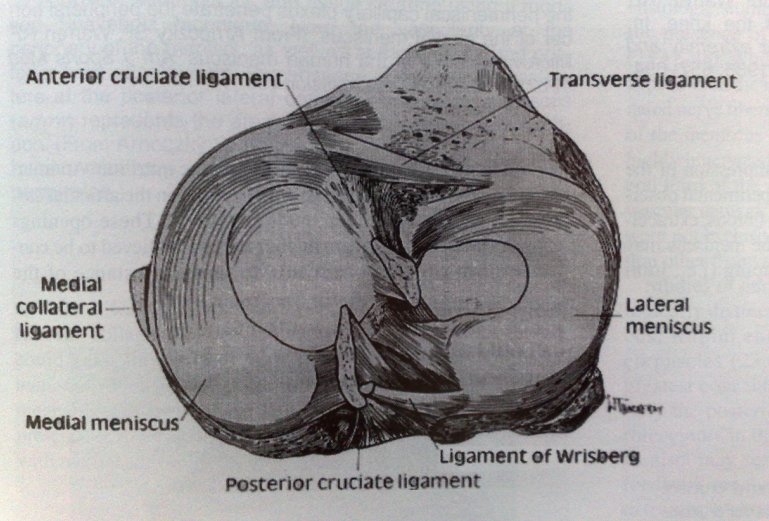 Μια εξαιρετικά πολύπλοκη άρθωση δύο οστών
Το γόνατο...
Έκταση 0° - Καμψη>120°
Ευγενή στοιχεία: 
  Μηνίσκοι – εξομάλυνση α. επιφανειών 
  Πλάγιοι σ. – πλάγια σταθερότητα
  Χιαστοί – τροχιά κίνησης
ΟΣΤΕΟΑΡΘΡΙΤΙΔΑ ΓΟΝΑΤΟΣ
Καταστρέφει:
Αρθρικές επιφάνειες
Συνδεσμικά στοιχεία
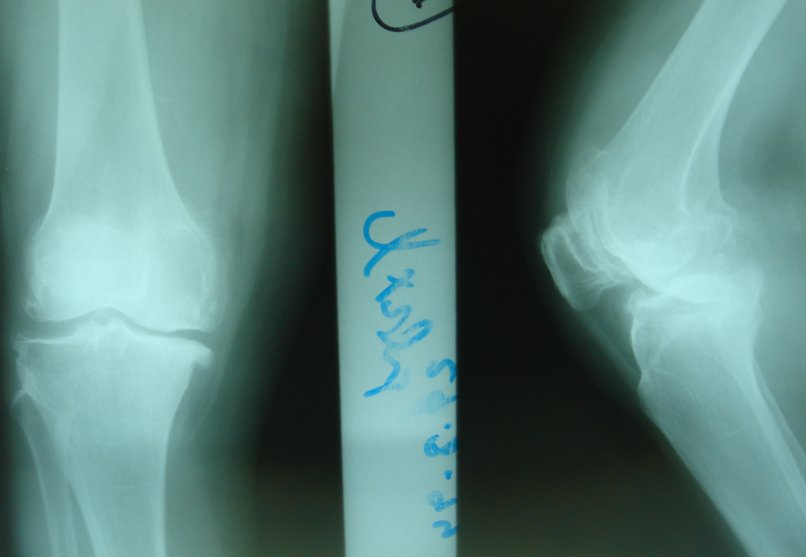 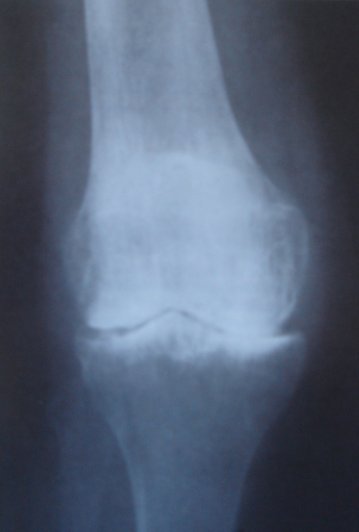 Αποτέλεσμα:
Πόνος

Αστάθεια

Μετατόπιση άξονα φόρτισης (ραιβότητα, βλαισότητα)
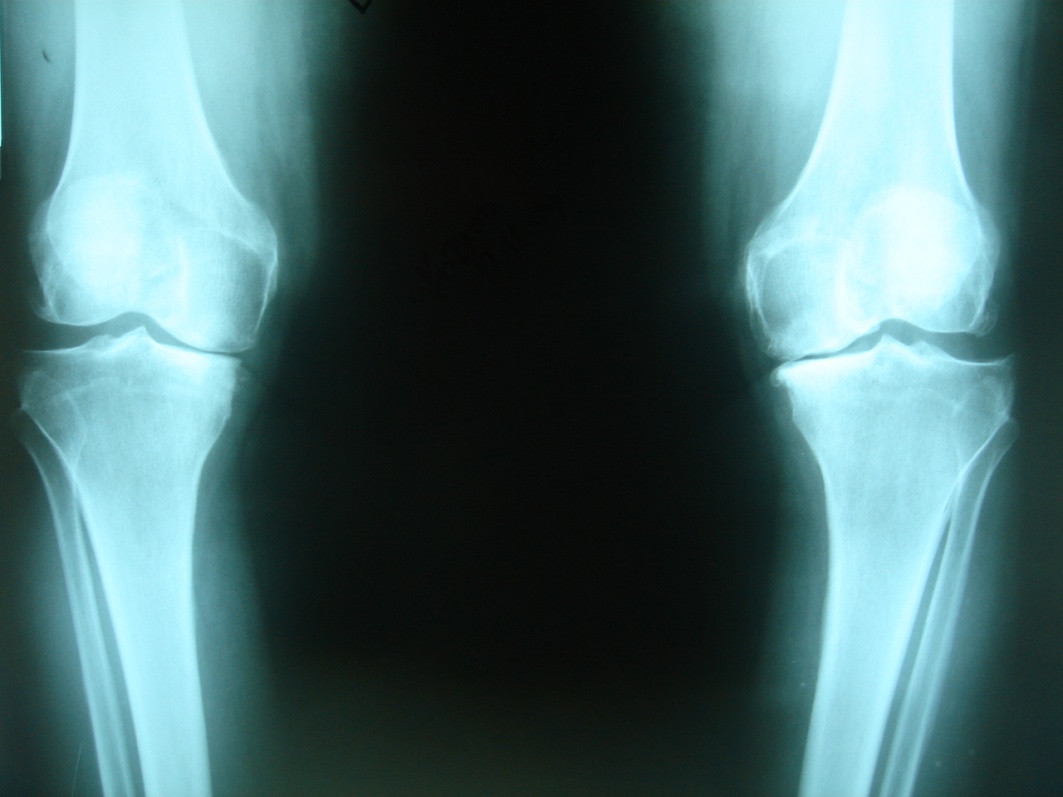 Λύση;
Η μόνη λύση σήμερα 
η ολική αρθροπλαστική

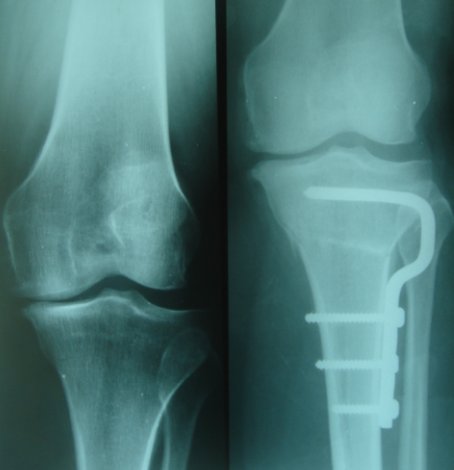 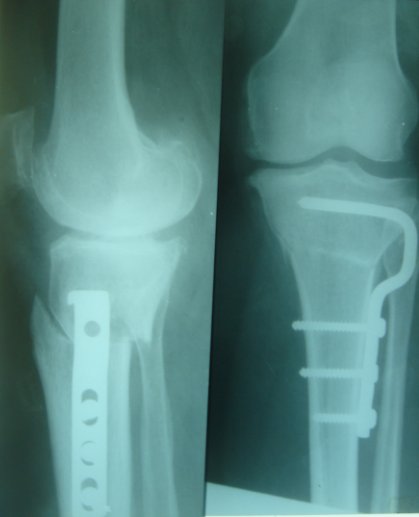 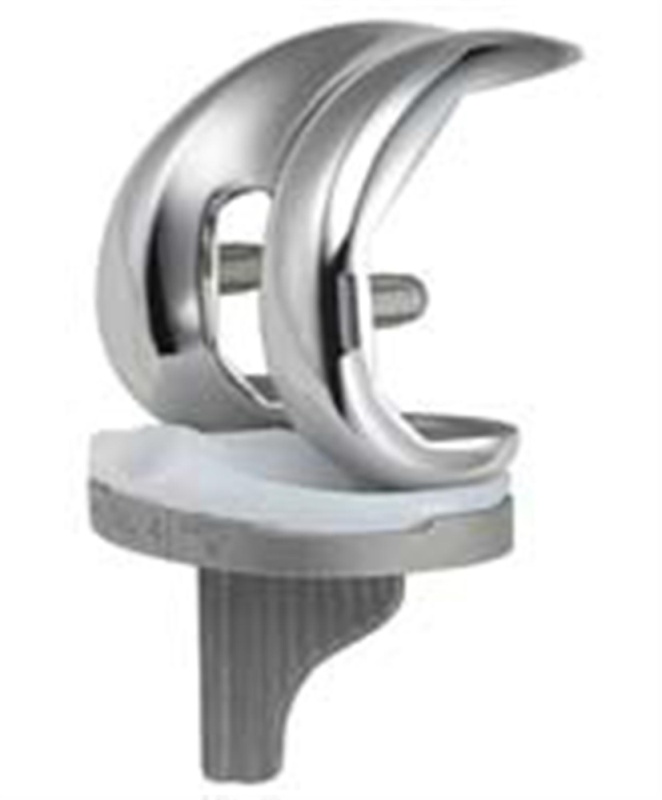 Τύποι Ο. Α.
Μη περιοριστικού τύπου
posterior-cruciate retaining (CR)
posterior-cruciate substituting (PS)
Επιτρέπουν το femoral rollback
Φυσιολογική οπίσθια κύλιση του μηριαίου κατά την κάμψη
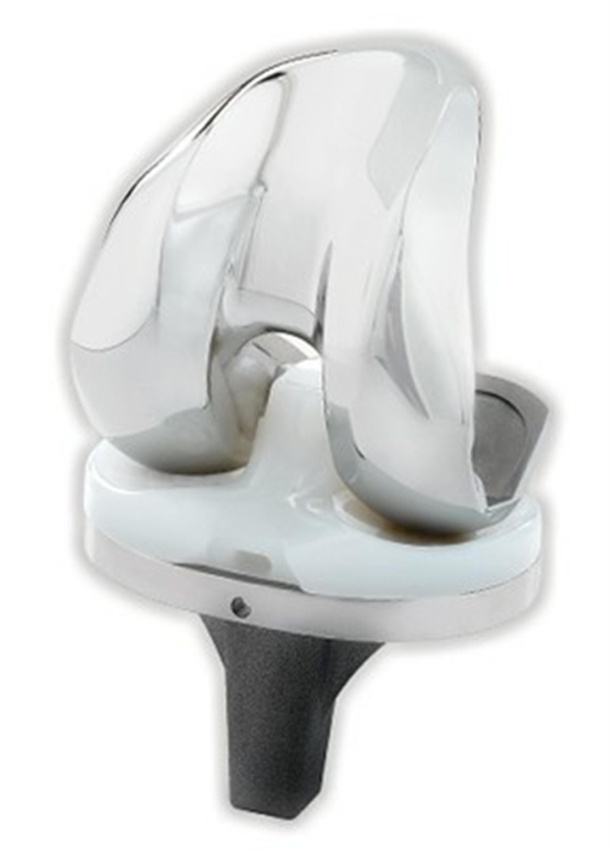 FEMORAL ROLLBACK
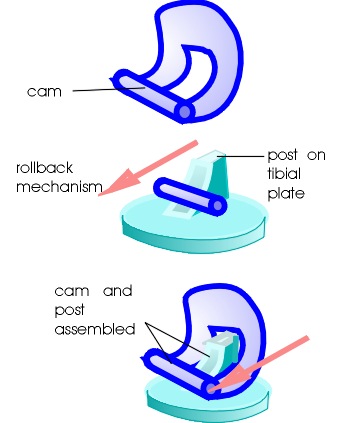 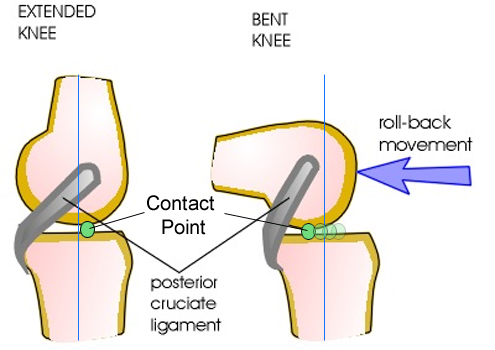 NORMAL KNEE
PS-TKA
Τύποι Ο. Α.
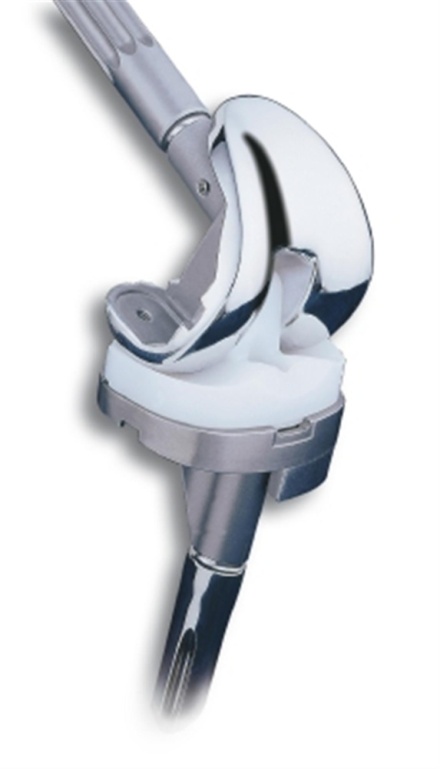 Ημιαρθρωτές(Non-hinged)
Αρθρούμενες (Hinged)
Παρέχουν σταθερότητα σε βλαισότητα-ραιβότητα και σε κάμψη-έκταση σε περιπτώσεις συνδεσμικής αστάθειας ή οστικής απώλειας
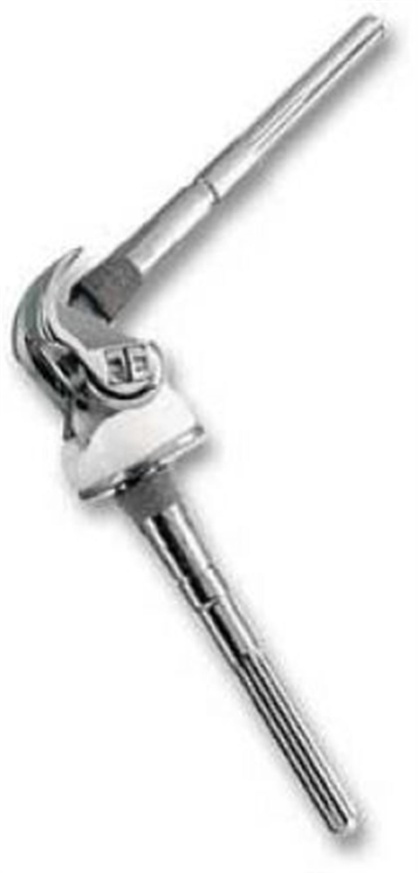 Σχεδιασμός ολικής γόνατος
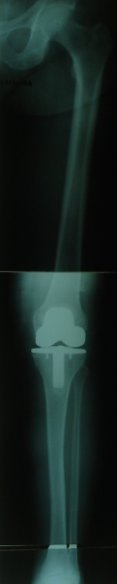 Απαιτεί:
Αξονομετρική προεγχειρητική α/α
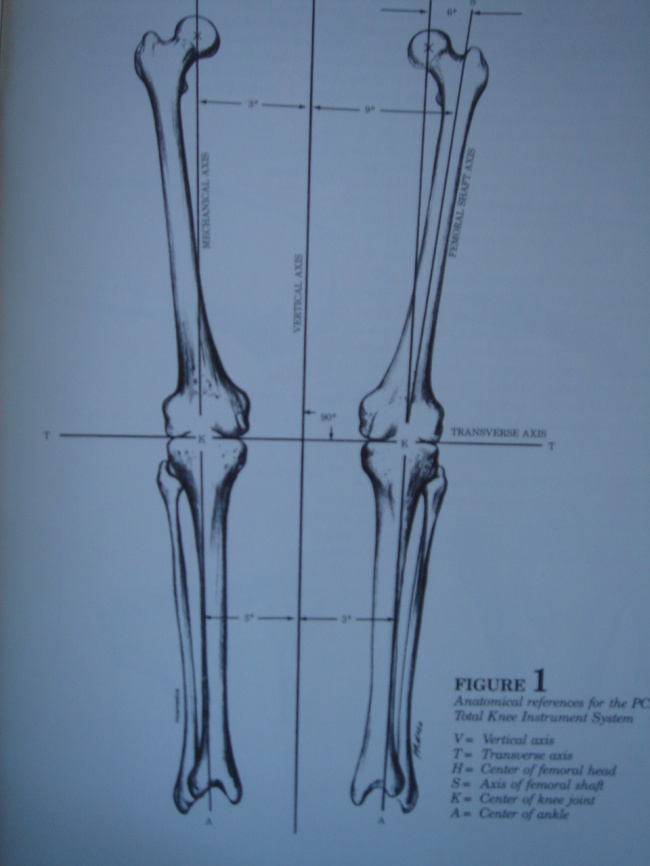 Ο. Α. επιφανείας ή 4 κοψιμάτων
Στόχος:
Να μετατοπισθεί ο άξονας φόρτισης
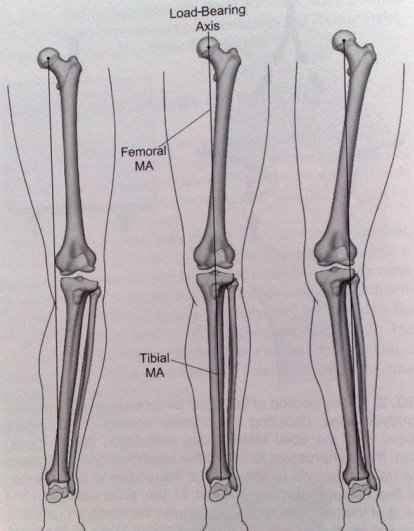 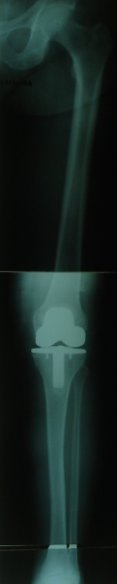 Έτσι τα φορτία μεταφέρονται στο κέντρο της κνημιαίας πρόθεσης και εξ’ αυτού στο κέντρο της ποδοκνημικής
Ολική αρθροπλαστική γόνατος
Με τσιμέντο

Χωρίς τσιμέντο

Υβρίδιο
Το κνημιαίο πρόθεμα δέχεται περιοδική & πολλαπλά μεταβαλόμενη καταπόνηση – έχει ανάγκη πακτώσεως με τσιμέντο
Ολική αρθροπλαστική γόνατος
Έλεγχος πλάγιων συνδέσμων. Παράλληλες αρθρούμενες επιφάνειες σε κάμψη – εκταση
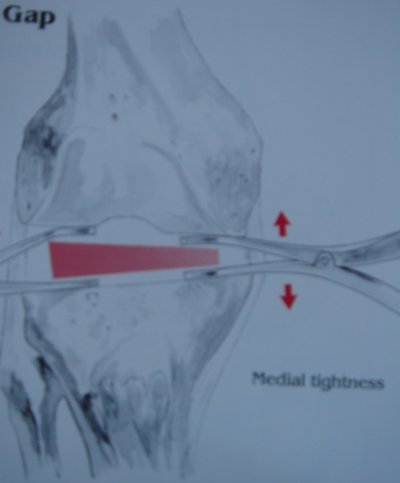 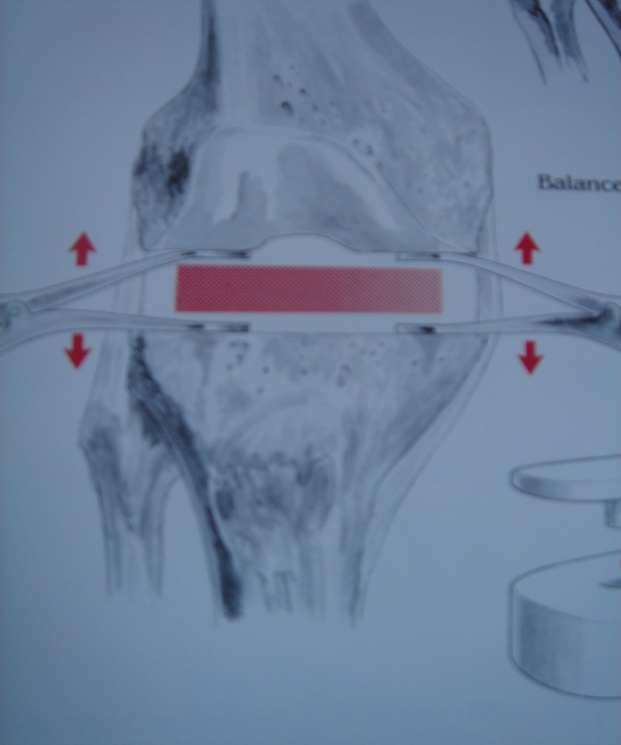 Ολική αρθροπλαστική γόνατος
Έλεγχος οπίσθιου χιαστού. Ειδικά σε κάμψη το αρθρικό κενό πρέπει να είναι ίδιο με της έκτασης & να μην εμφανίζεται ανύψωση του κνημιαίου προθέματος
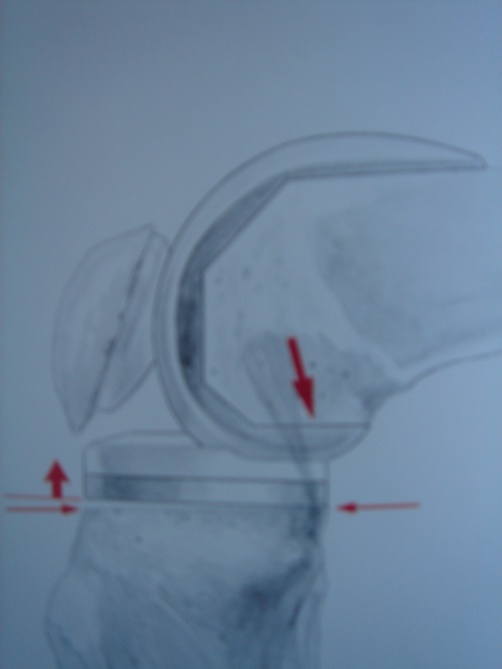 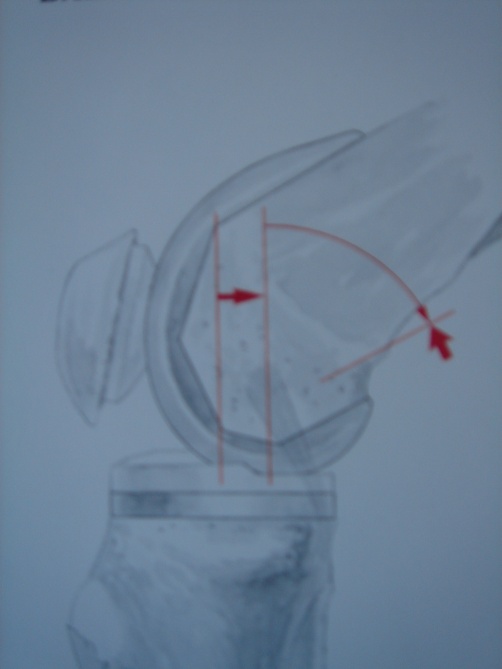 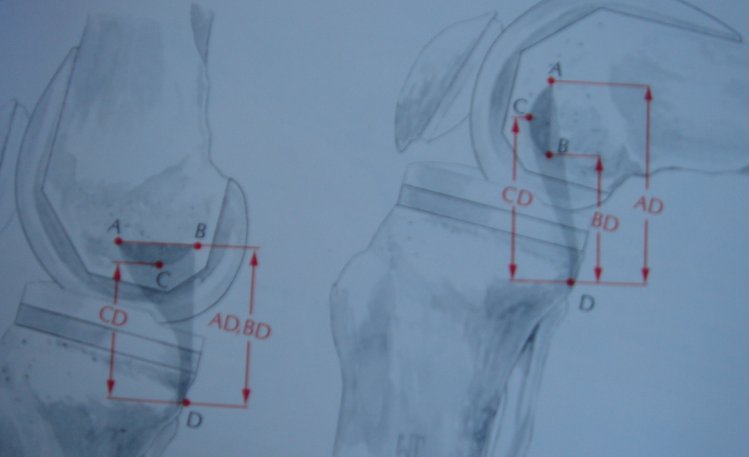 Ολική αρθροπλαστική γόνατος
Η συνδεσμικά ισορροπημένη Ο. Α. 
έχει πιθανότητες μακράς επιβίωσης
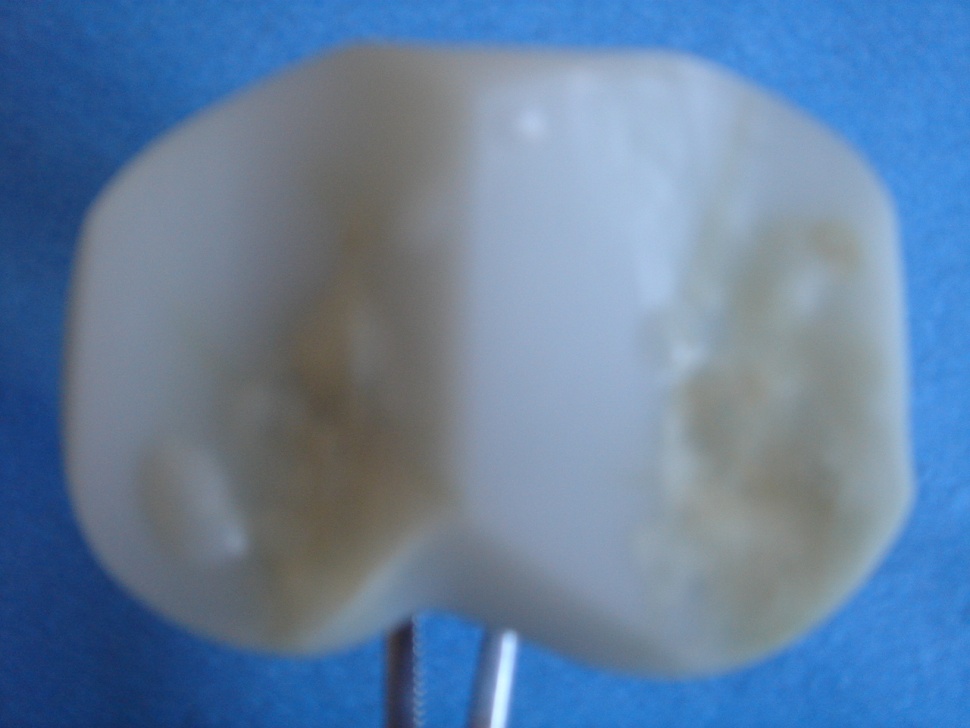 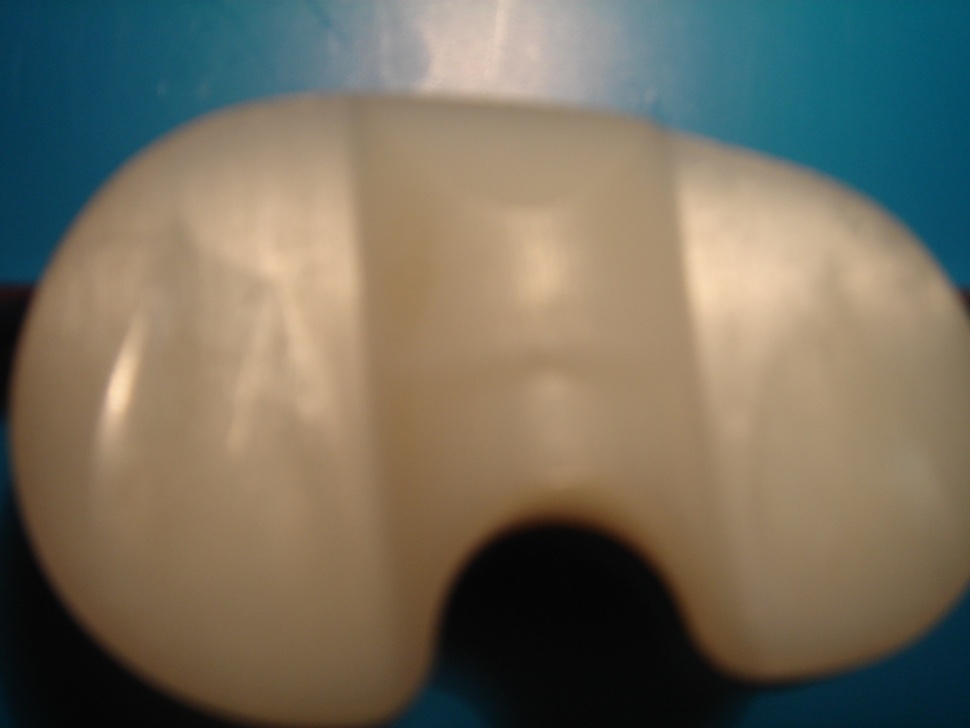 Ολική αρθροπλαστική γόνατος
Το πολυαιθυλαίνιο...
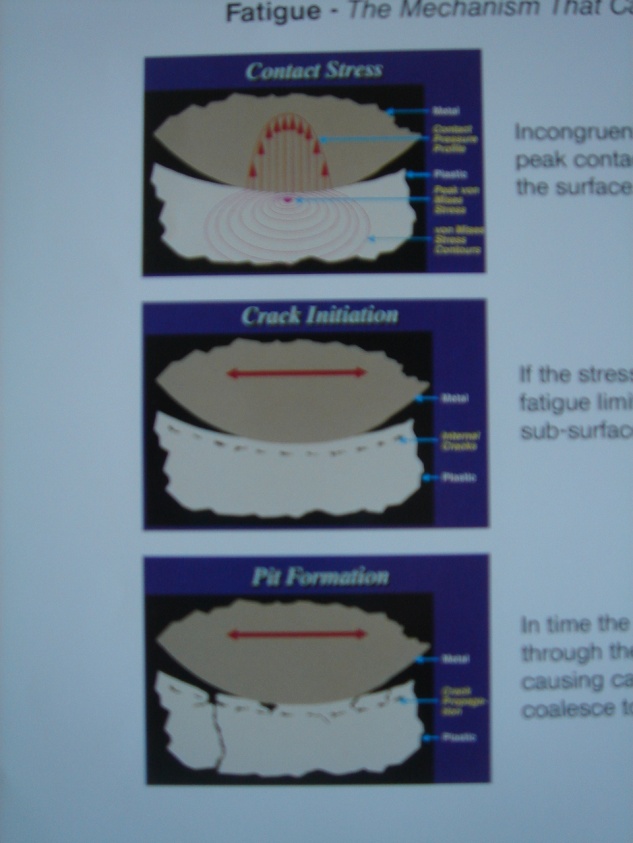 Η μορφολογία
Η επεξεργασία
Η αποστείρωση 
Η σκληρότητα
Είναι σημαντική κατά την επιλογή της προθεσης
Ολική αρθροπλαστική γόνατος
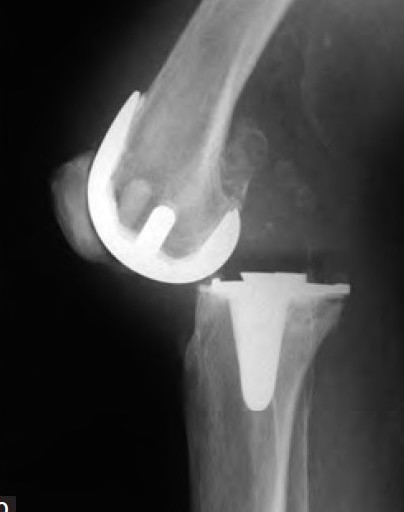 ΕΠΙΠΛΟΚΕΣ
Περιπροθετικό κάταγμα

Άσηπτη χαλάρωση 

Αστάθεια ΤΚΑ
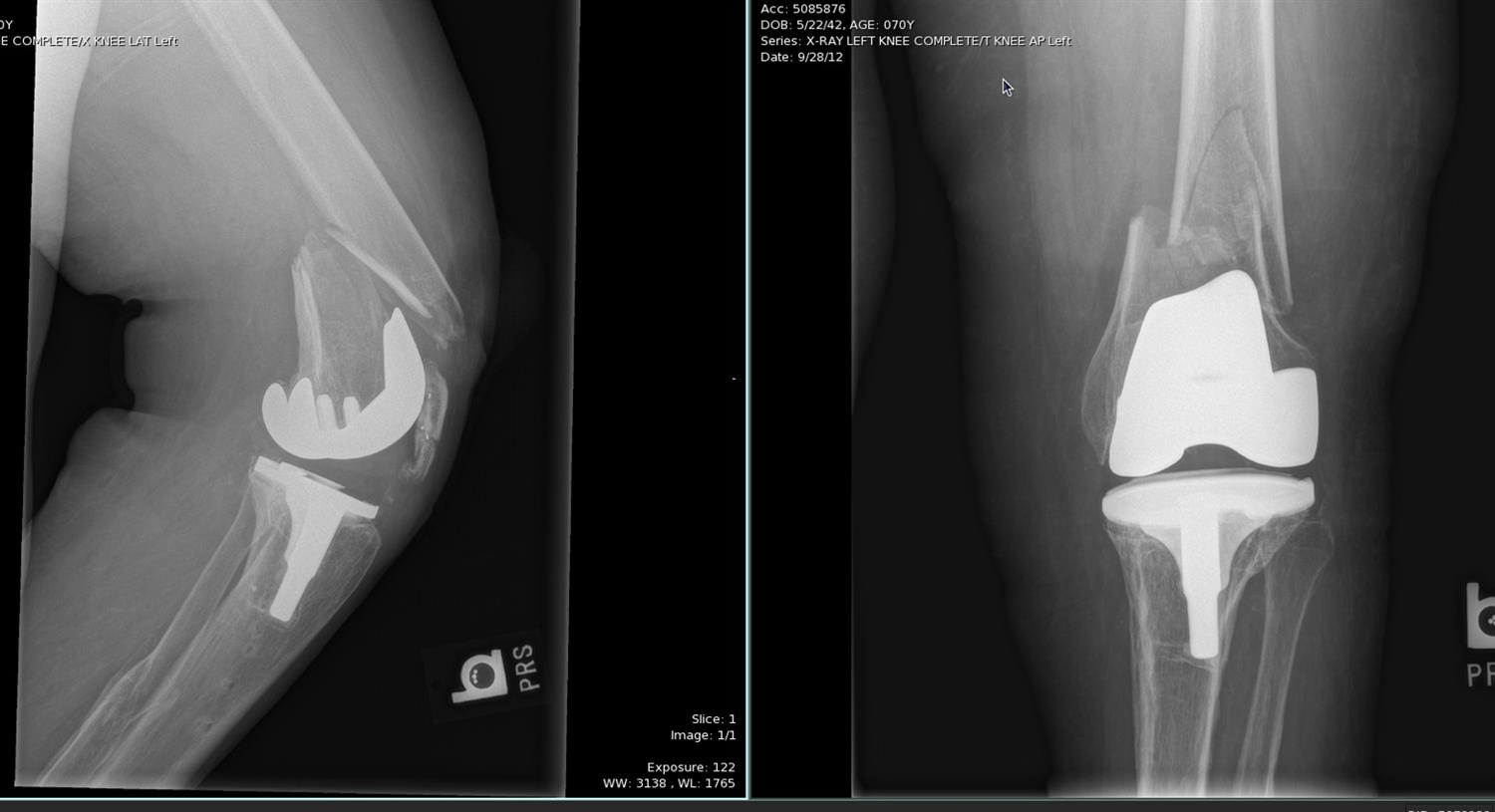 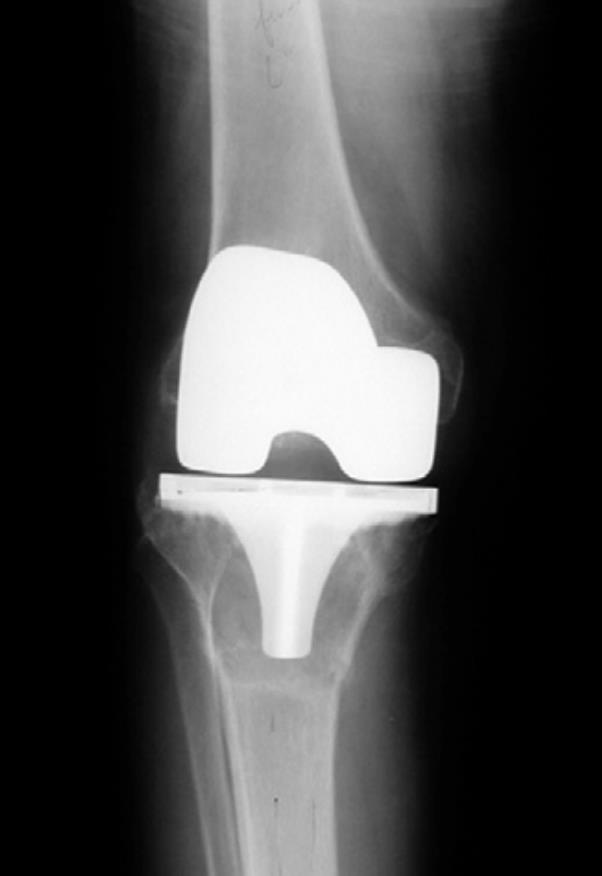 Ολική αρθροπλαστική γόνατος
ΕΠΙΠΛΟΚΕΣ

Ρήξη εκτατικού μηχανισμού
Περιπροθετικές λοιμώξεις
Επιπλοκές χειρουργικού τραύματος 
Δυσκαμψία
Νευραγγειακές βλάβες
Έκτοπη οστεοποίηση
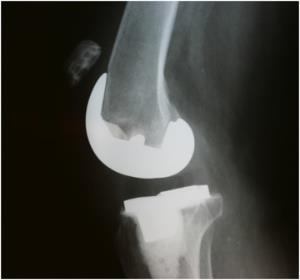 ΕΥΧΑΡΙΣΤΩ